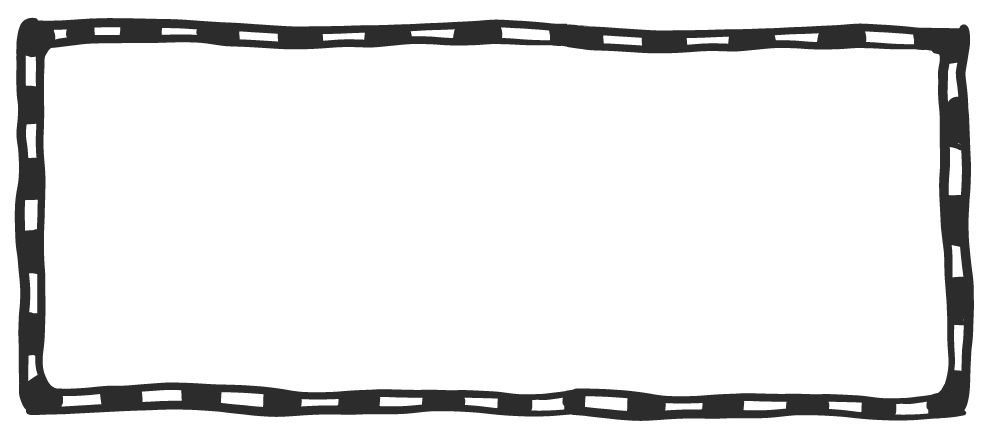 …
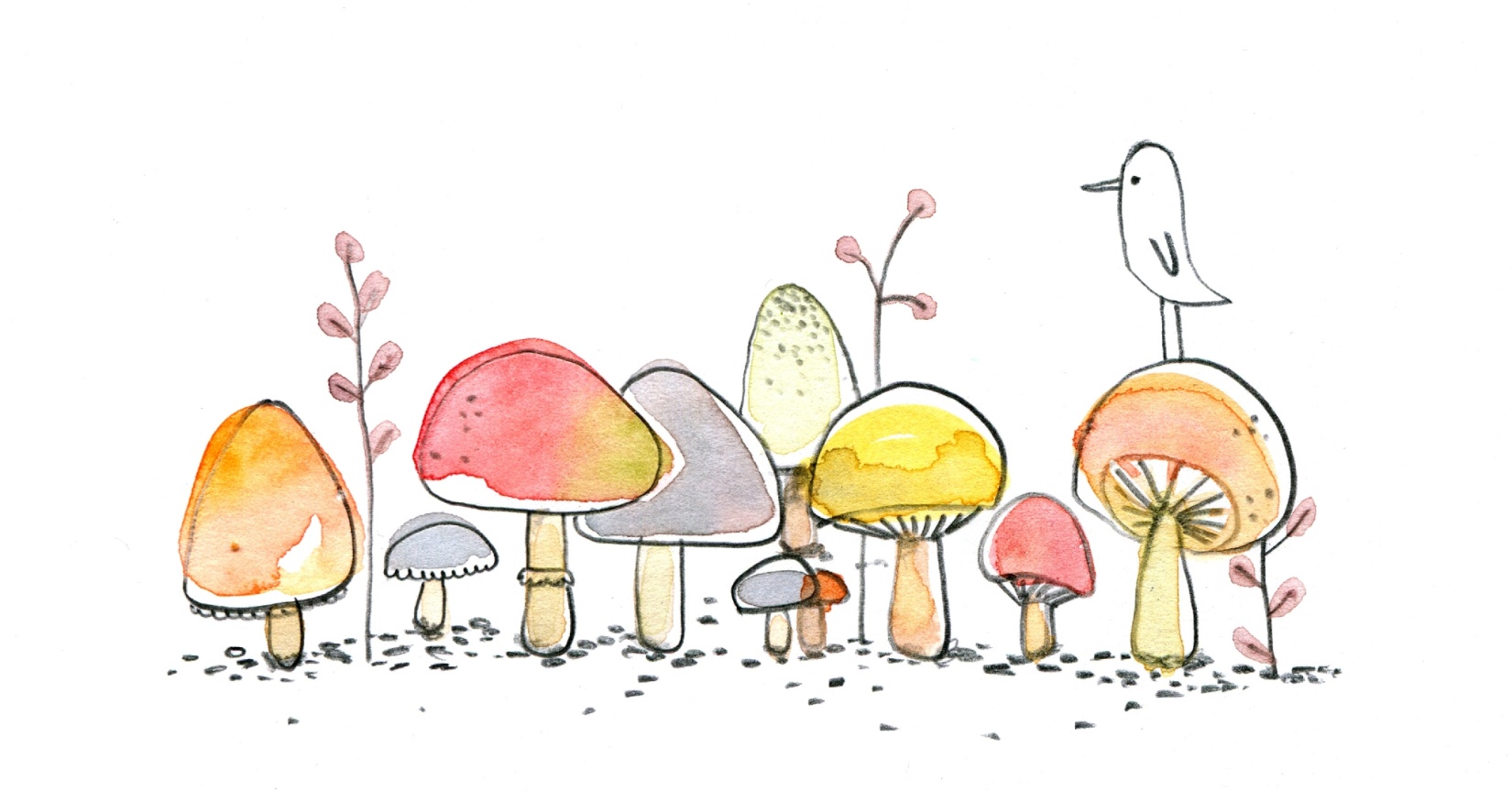 MON CAHIER DE SONS
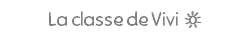